Welcome to the world of Language Teaching!
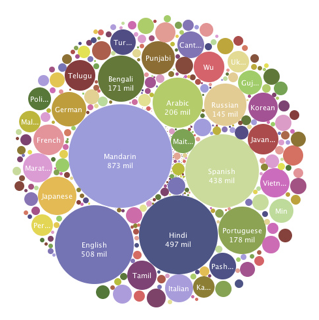 ALL London Trainee Teacher Event
hosted by King’s College London
October 2022
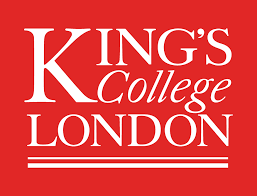 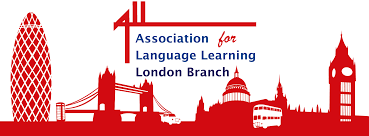 Language teachers
help young people explore languages
and cultures
and communication
and self-expression
and creativity
We are unique!
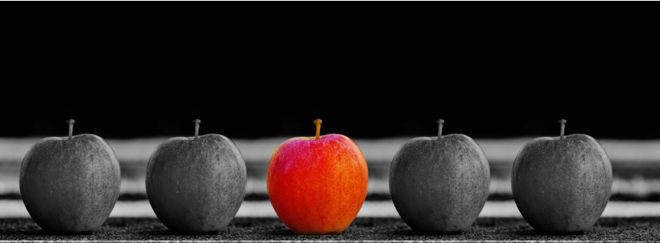 [Speaker Notes: Please feel free to elaborate on any of these points]
Language teachers
need each other
need awareness of professional history and research and examples of how theory and practice link
need connections to the wider world
need refreshment and opportunities to share 
have a home in ALL
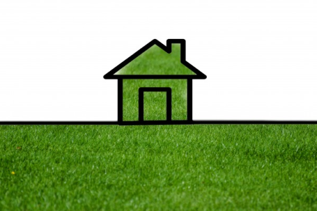 What is ALL?
The Membership Association for teachers of Languages 
At all points in their career 
In all sectors 
Around the country
What does ALL do for the Language teacher?
REPRESENTATION
Represents your interests nationally e.g. articulates views in Consultations
Has a Council with elected representatives from all career stages
Works with significant national partners

CPD
Provides you with information and support 
Produces regular peer-created publications, such as Languages Today magazine, Language Learning Journal and online Language Zones
Offers opportunities for you to get together
Runs events and training courses tailored to your needs
Offers the opportunity for you to present and write for others
Runs the annual Language World conference.
[Speaker Notes: Examples: 
ALL local events
Working with DfEE and national bodies
ALLNet and website
Previous Erasmus+ projects: THE LANGUAGE MAGICIAN, ELAPSE 
Current Erasmus+ project : GRAIL KNIGHTS 
Events on website are listed here: https://www.all-languages.org.uk/calendar_events/events/ 
ALL members can get involved in running training through local events, and can suggest articles blogs etc. for publication through info@all-languages.org.uk]
Especially for you
ALL hosts an annual online event for trainees and ECTs at the start of the academic year 
ALL London hosts an annual in-person event for trainees in and around the capital in October
ALL hosts a monthly informal online meeting for ECTs and trainees   
Details of all of these events appear in ALLNet and on the webpage following …
https://www.all-languages.org.uk/student/
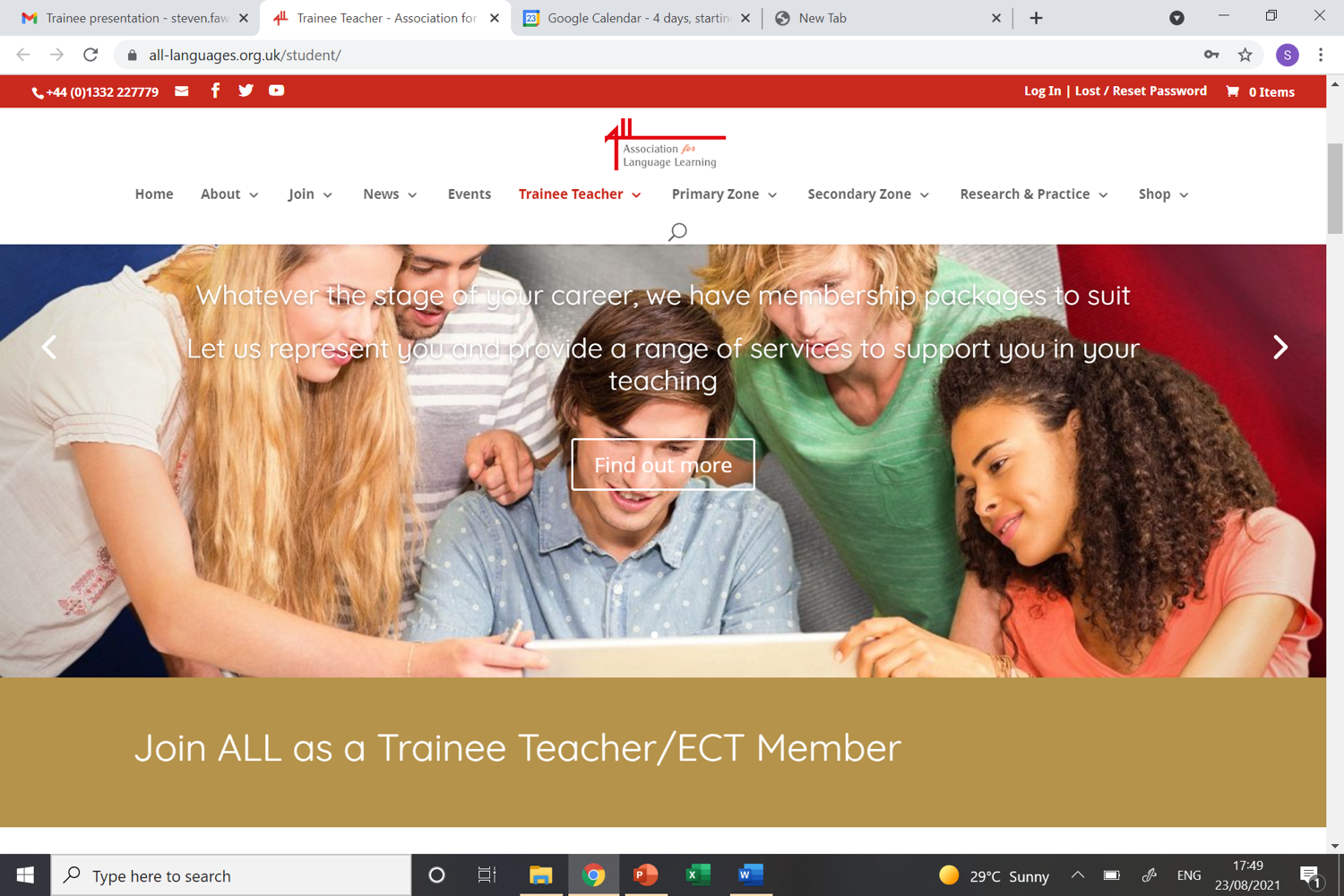 The ALL Website
Your page : https://www.all-languages.org.uk/student/ 
Scroll down to a ‘post-it’ called ‘Shortcut’ to download a document pointing you to lots of resources and sources of information especially relevant to your training year.
Main areas of the website
The strip at the top of each page guides you:
News and events 
Primary Zone 
Secondary Zone
Research and Practice: a rich area and includes the individual Language Zones (HHCL (Home, Heritage, Community Languages) French, Spanish, German, Arabic, Chinese, Italian, Russian)
[Speaker Notes: NB Some areas are only available to ALL members]
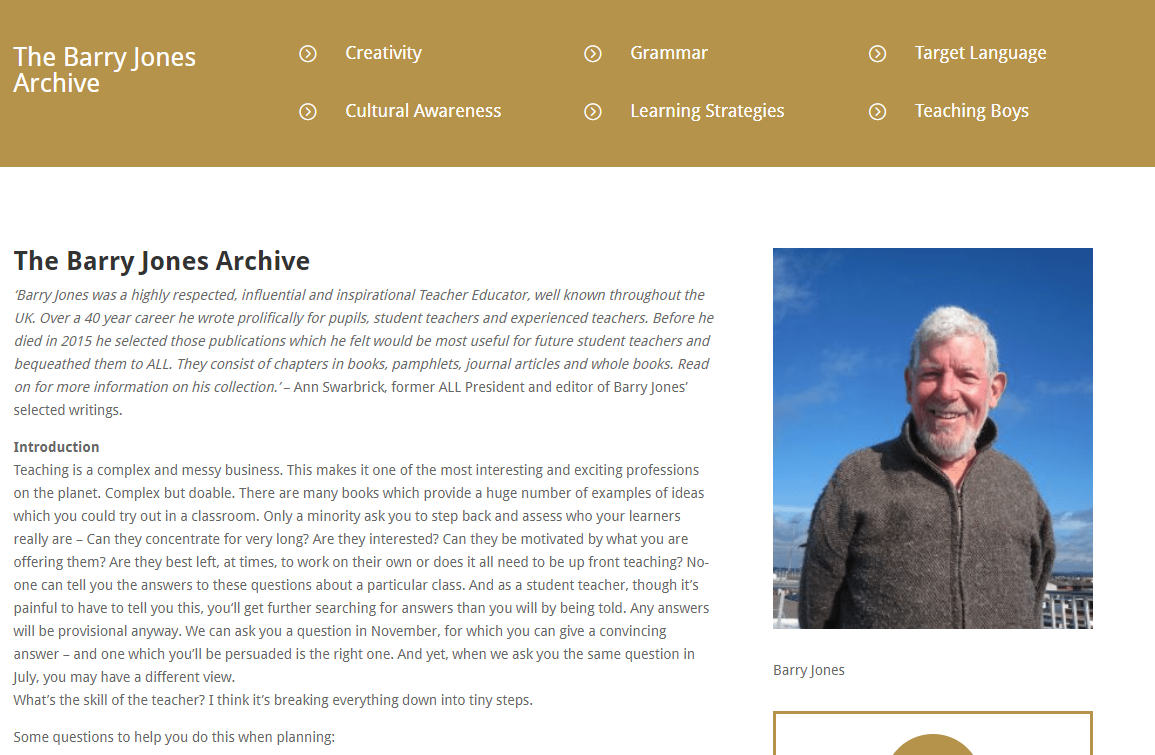 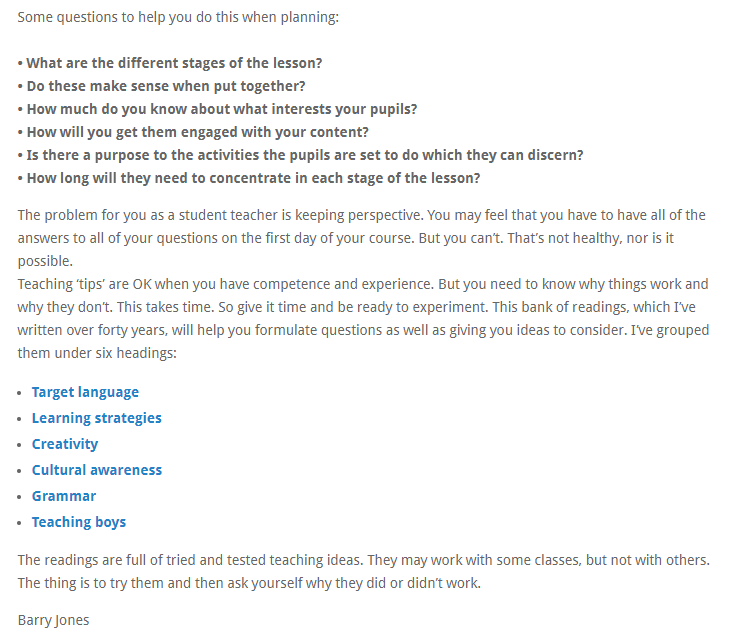 [Speaker Notes: This area is highly relevant to trainees]
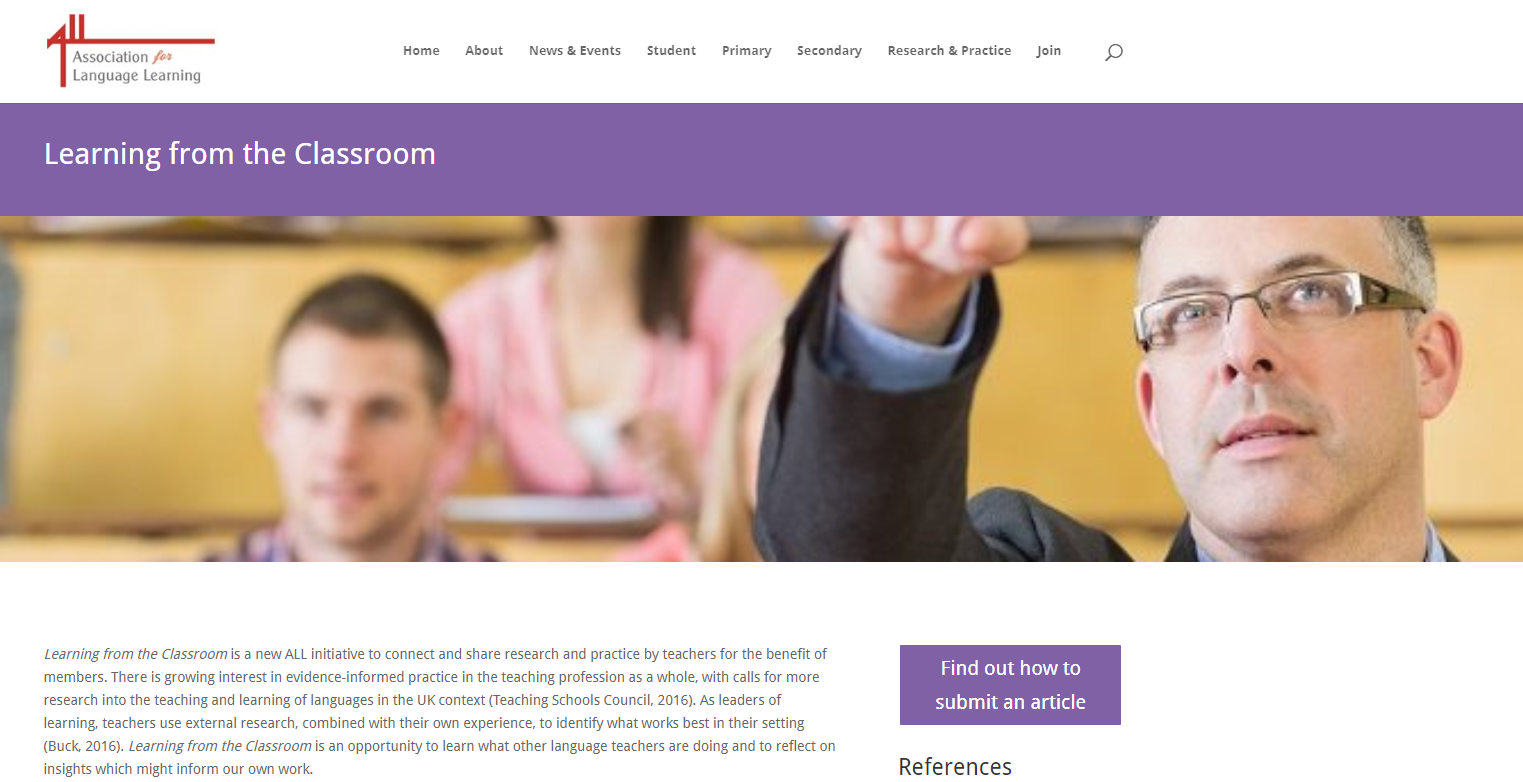 [Speaker Notes: Article from practising teachers]
Languages Today magazine
Your termly glossy 
See a sampler here:
https://www.all-languages.org.uk/product/languages-today-spring-summer-2021-digital-sample/
Why join ALL?
- To be well informed: Up to date with news and developments from the world of languages through our magazine, journals and e-newsletter. 
- To be adaptable: Discovering and applying new teaching methods, resources and technologies, from other teachers eager to share their practice.
To be proactive: Taking control of your own professional development, and taking advantage of the many training events on offer. 
- To be networked: Part of the national community of language teachers, sharing support and encouragement. 
- To be motivated: With regular boosts of ideas and inspiration, keeping you on the top of your game, and reminding you why you became a teacher!
ESPECIALLY IMPORTANT POST-TRAINING
[Speaker Notes: You might remind of the risk of getting isolated professionally once the training year is over]
Events announced in weekly ALLNet email to members
ALL Local group events 
in Primary Hubs 
in Networks and Branches 
Large programme of online events and recordings 
including monthly social webinars for trainees and ECTs
LLJ and resources
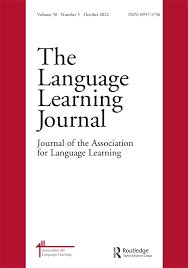 Language Learning Journal is ALL’s flagship research publication, essential for your essay-writing and research; you get free access as a member
https://www.all-languages.org.uk/research-practice/language-learning-journal-llj/
Language Zones – enjoy and contribute – articles on the Languages you love
https://www.all-languages.org.uk/research-practice/language-zones/
ALL Literature wiki – resources from other teachers on the exploitation of authentic texts, and much more!
http://all-literature.wikidot.com/
What do members get?
Languages Today magazine
Regular e-newsletter - ALLNet 
Online access to the members’ area, and electronic issues of journals 
Discounted or free training courses locally and nationally, tailored to your needs
Great special offers from our Corporate Members
Discounts on delegate fee to the annual conference, Language World. 
The sense of ‘community’ and friendships.
[Speaker Notes: In 202s Language World is called ‘Languages for Social Justice’ and is in March.]
Special membership rate for trainee teachers and ECTs!
£27.50 per year 
(for the 3 years of training and ECT)
 https://www.all-languages.org.uk/product-category/membership/individual/student/
[Speaker Notes: Because you are special to the community!
 https://www.all-languages.org.uk/product-category/membership/individual/student/]
How do I join ALL?
Special promo code for attendees of the ALL London October 2022 Teacher Trainee Event
ECT10 which is valid until 30th November 2022.
Online https://www.all-languages.org.uk/join/  
 By phone   01332 227779
 By email  info@all-languages.org.uk

Also follow ALL on Twitter: @ALL4Language 
Or on Facebook: https://www.facebook.com/alllanguages.org.uk
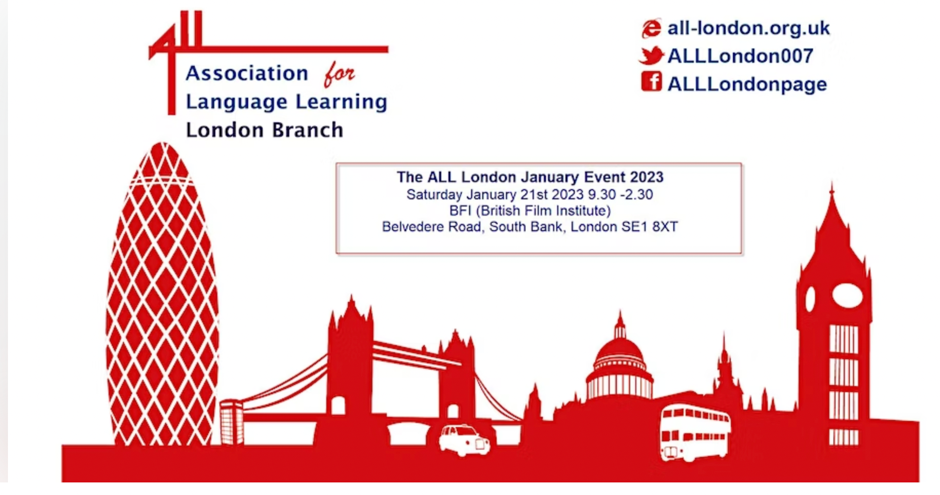 Save the date
Making a great start:  
https://www.all-languages.org.uk/student/ect-years/

Regular ECT/Trainee Teacher Events

See ALLNet or ALL Calendar
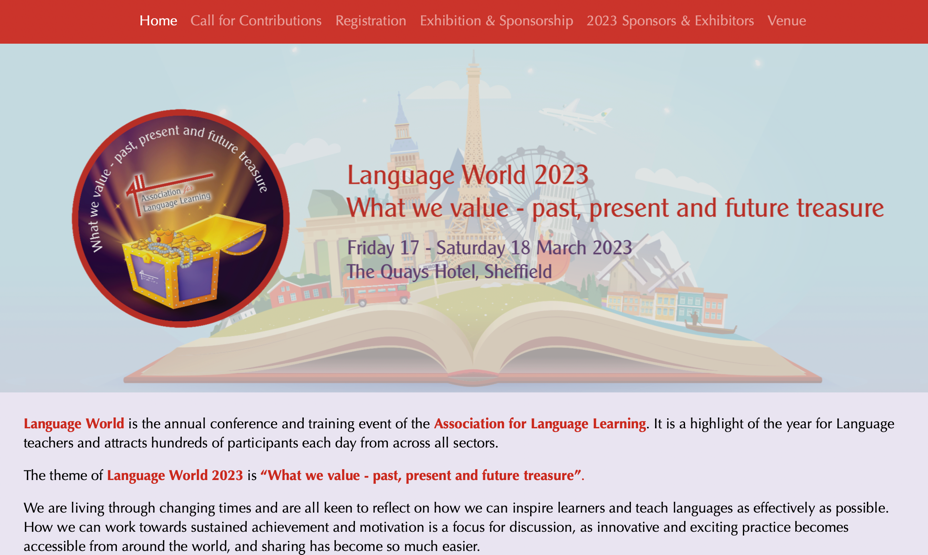 News from some of our partners
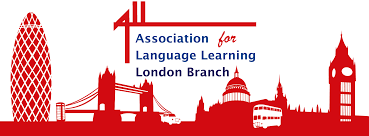 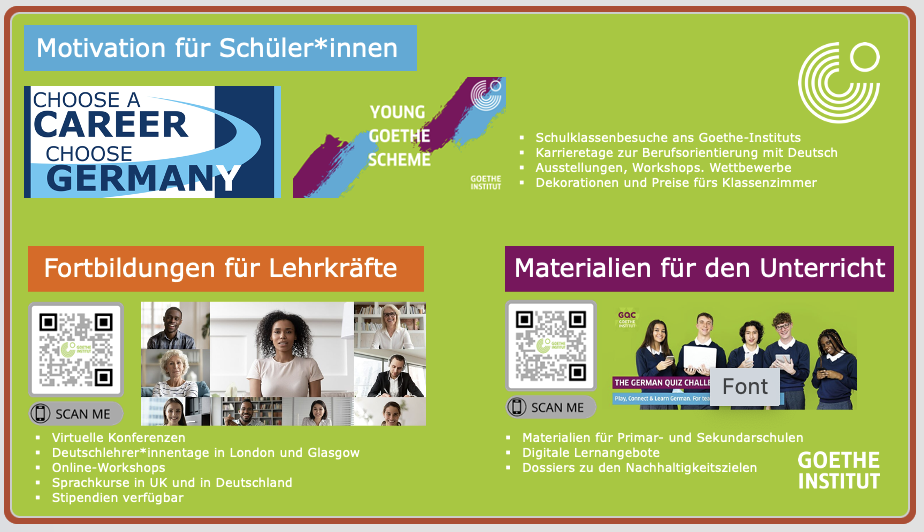 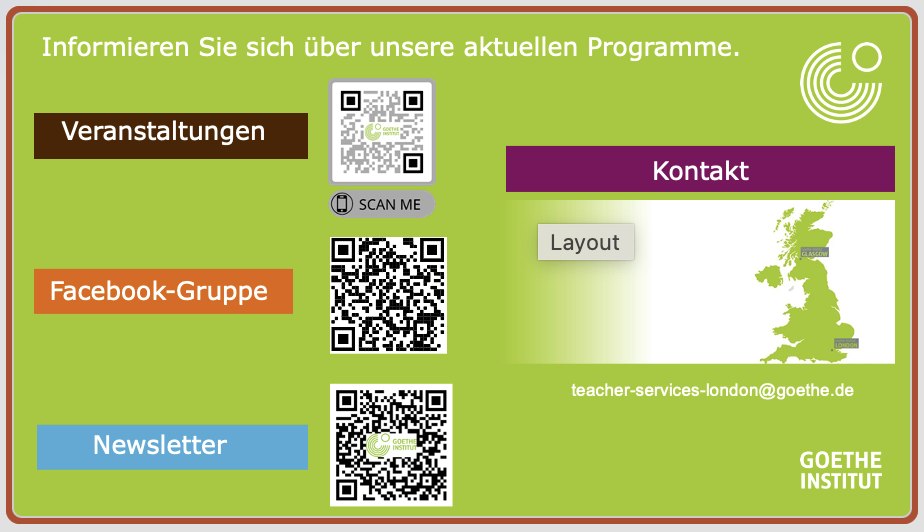 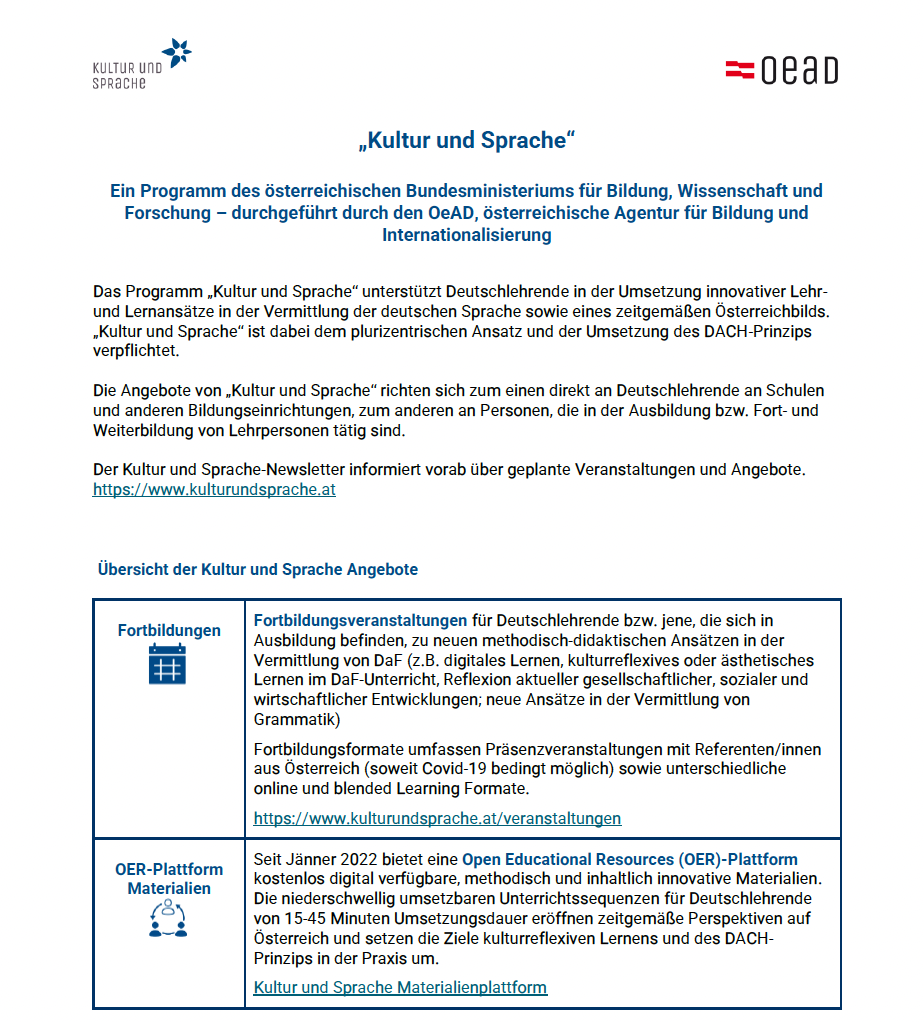 16th October

Austrian Day
London
UK-German Connection
		
We are dedicated to increasing contacts and understanding between young people in the UK and Germany. 

What we offer:

Funding for school partnerships: 
Staff planning visits
First-time taster trips
Thematic projects and activities
Bursaries to maintain school partnerships
https://ukgermanconnection.org/pp/funding/ 

Partnership support:
Advisory service
Facilitation of planning discussions
'Café Connect’: virtual cultural exchange for school partnerships
https://ukgermanconnection.org/pp/partnerships/
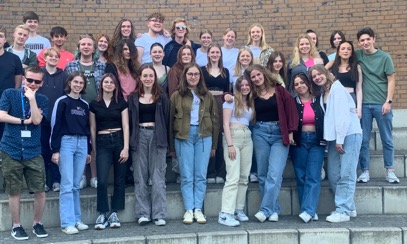 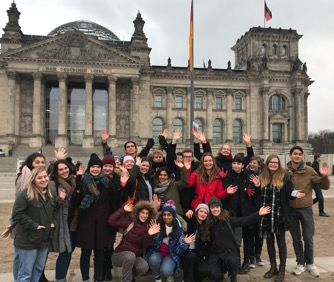 UK-German Connection
		
What we offer:

Opportunities for schools:
Host a German teacher at your school
Cultural Exchange Ambassadors: for language assistants
Become a German Pupil Course group leader
Pupil exchange with a partner school in NRW or Bavaria
https://ukgermanconnection.org/pp/programmes/ 

Opportunities for young people:
Thematic youth seminars and webinars
Language & culture immersion courses
Café Connect: moderated virtual exchange
UK-German Youth Council
Still & Sparkling UK-German youth newsletter
https://ukgermanconnection.org/yp/ 

Get in touch: info@ukgermanconnection.org / 020 7824 1570
Twitter: @ukgconnection / Facebook: @ukgermanconnection
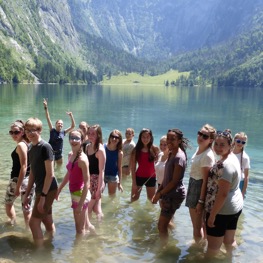 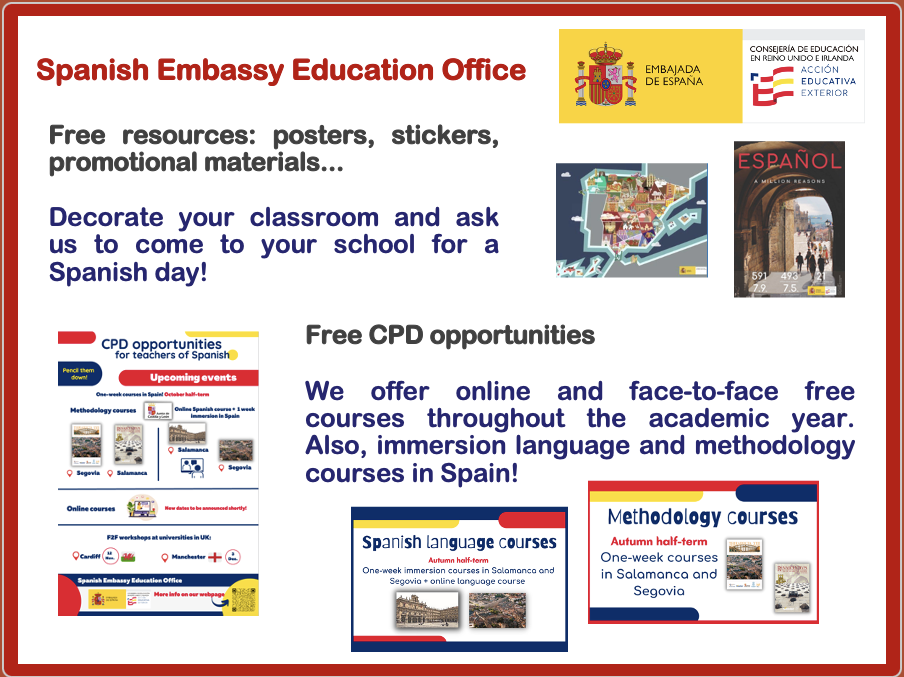 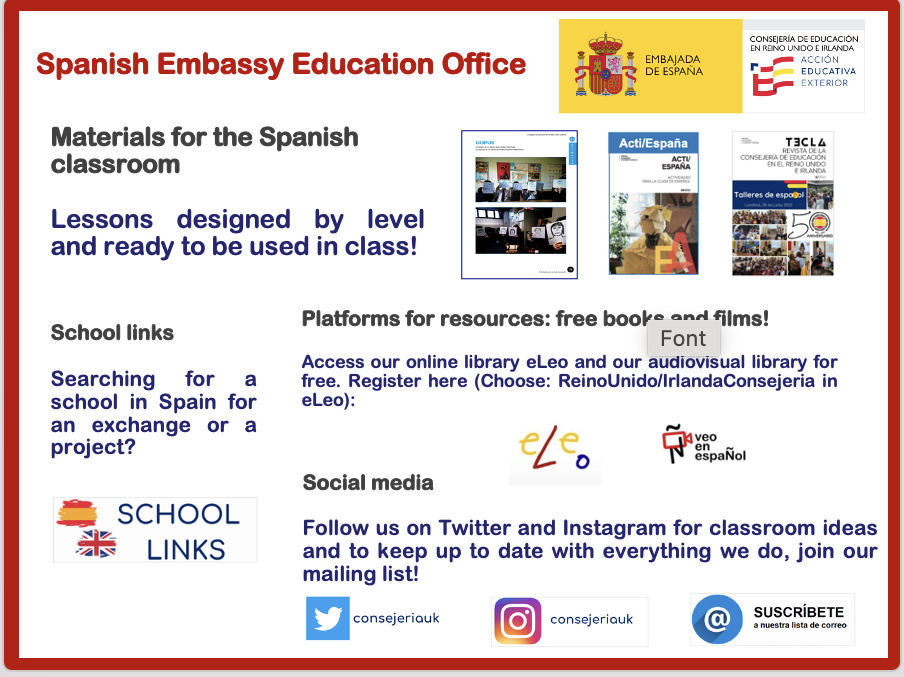 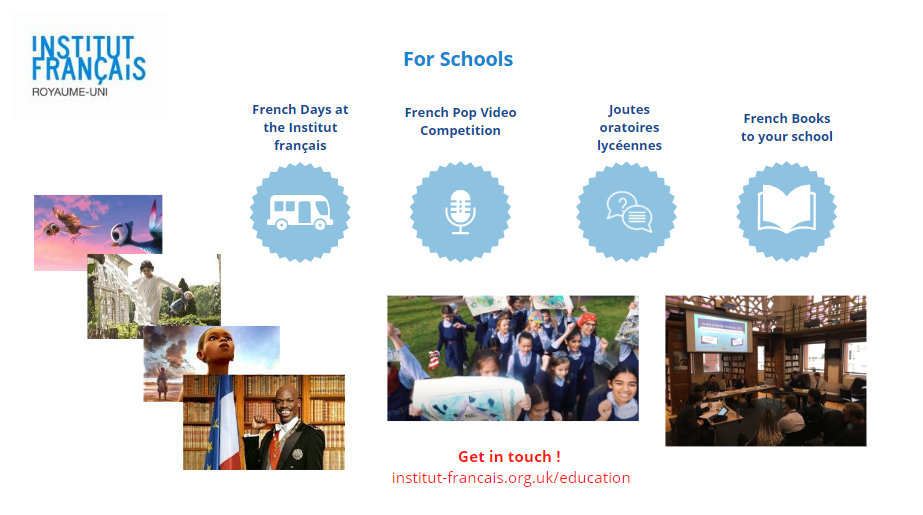 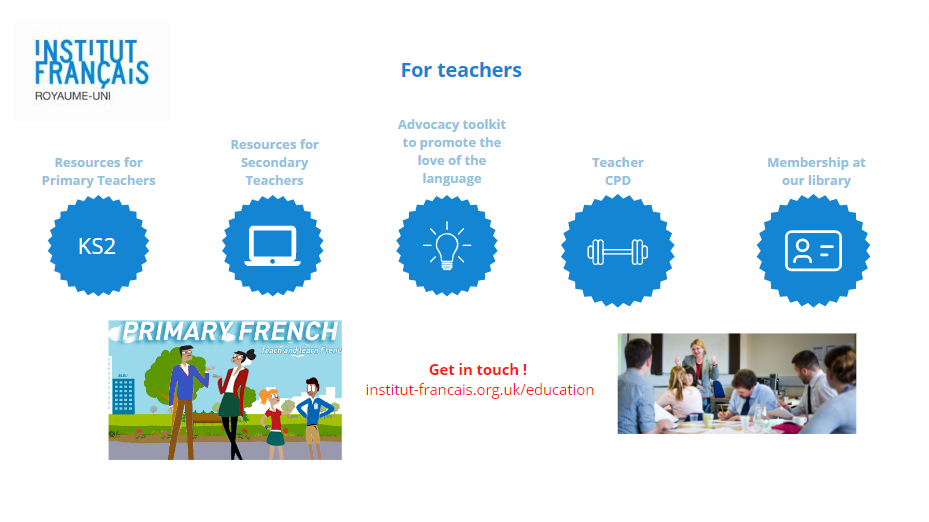 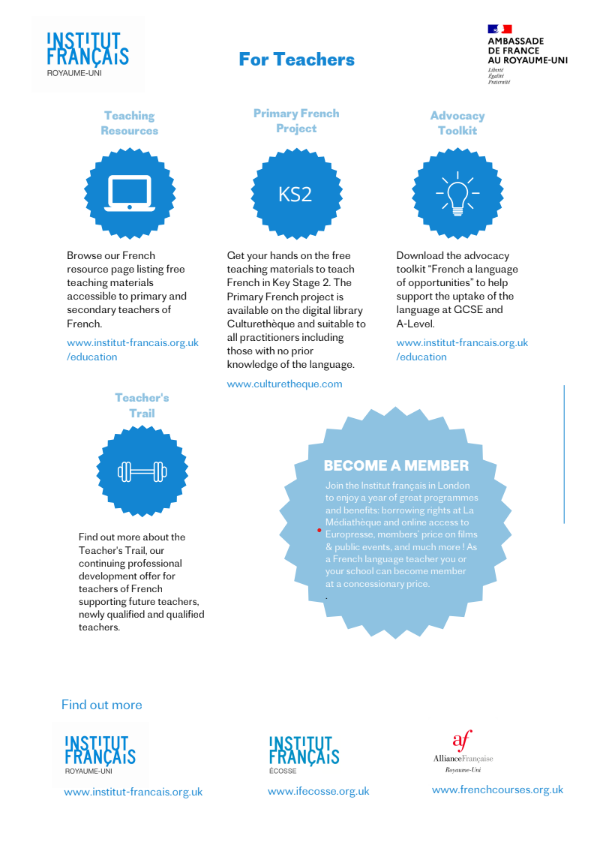 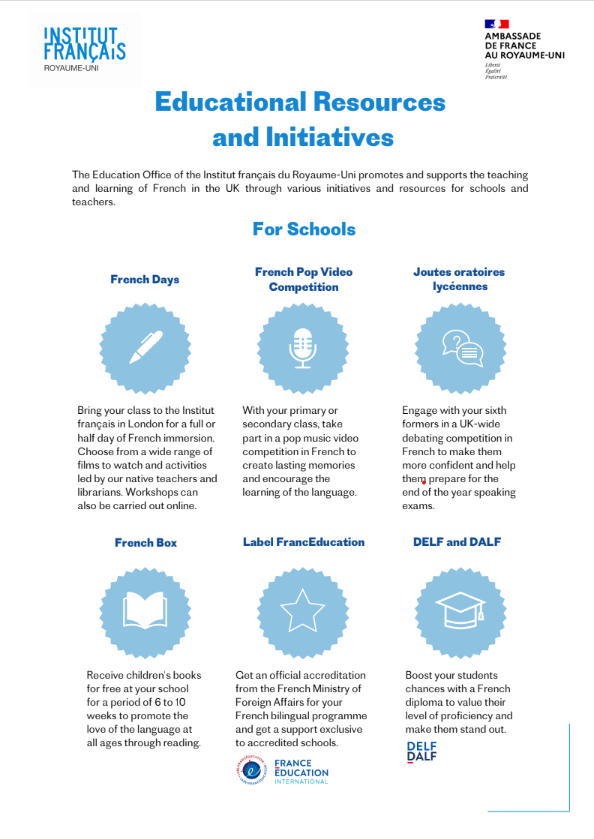 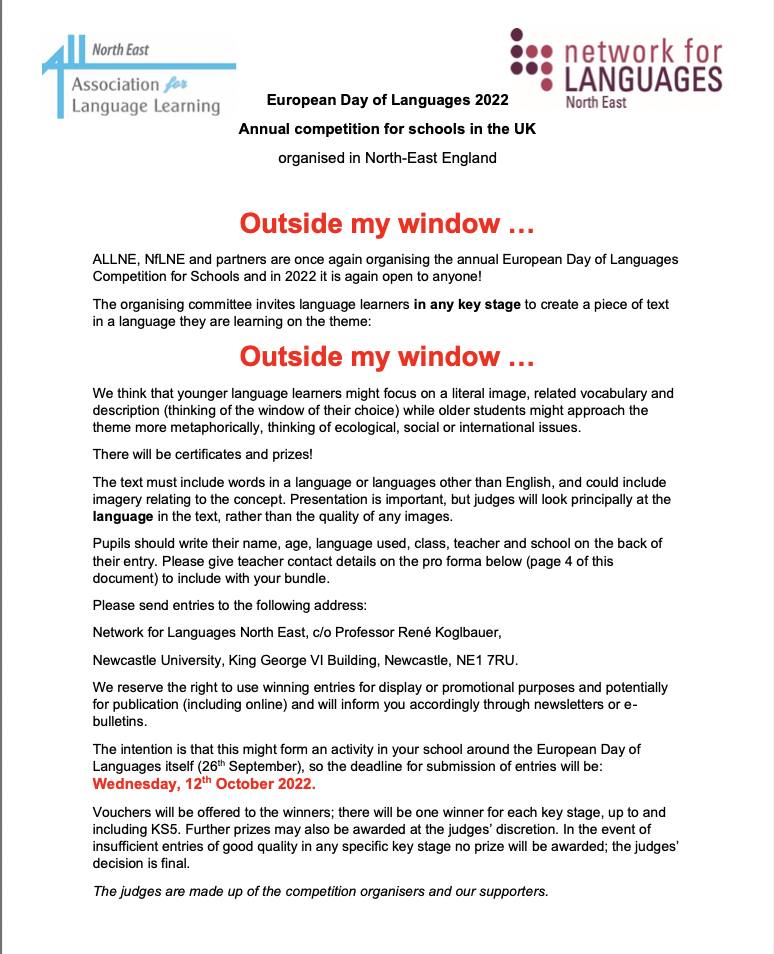 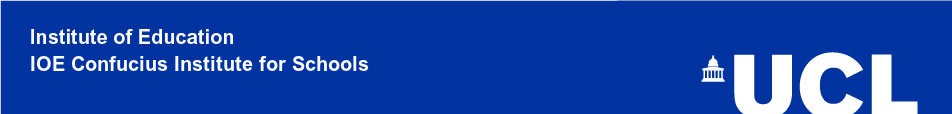 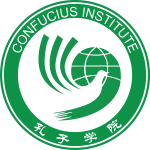 The IOE Confucius Institute Annual Conference is on 12th November 
https://ci.ioe.ac.uk/annual-chinese-teaching-conference-2/2022-annual-chinese-teaching-conference/
CPD programme for the Arabic Teachers’ Council in London and Southern England.

The Arabic Teachers’ Council will soon share a free booklet; one has games’ templates with instructions and the second has been developed by a primary school teacher and covers a topic with scaffolded activities.

The Arabic Certificate Course at Goldsmiths will start on 8th October with all sessions online this year.
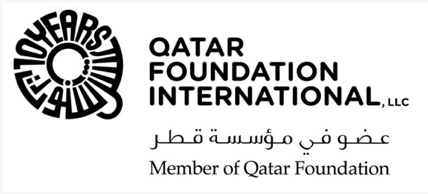 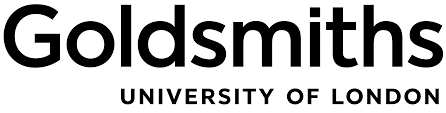 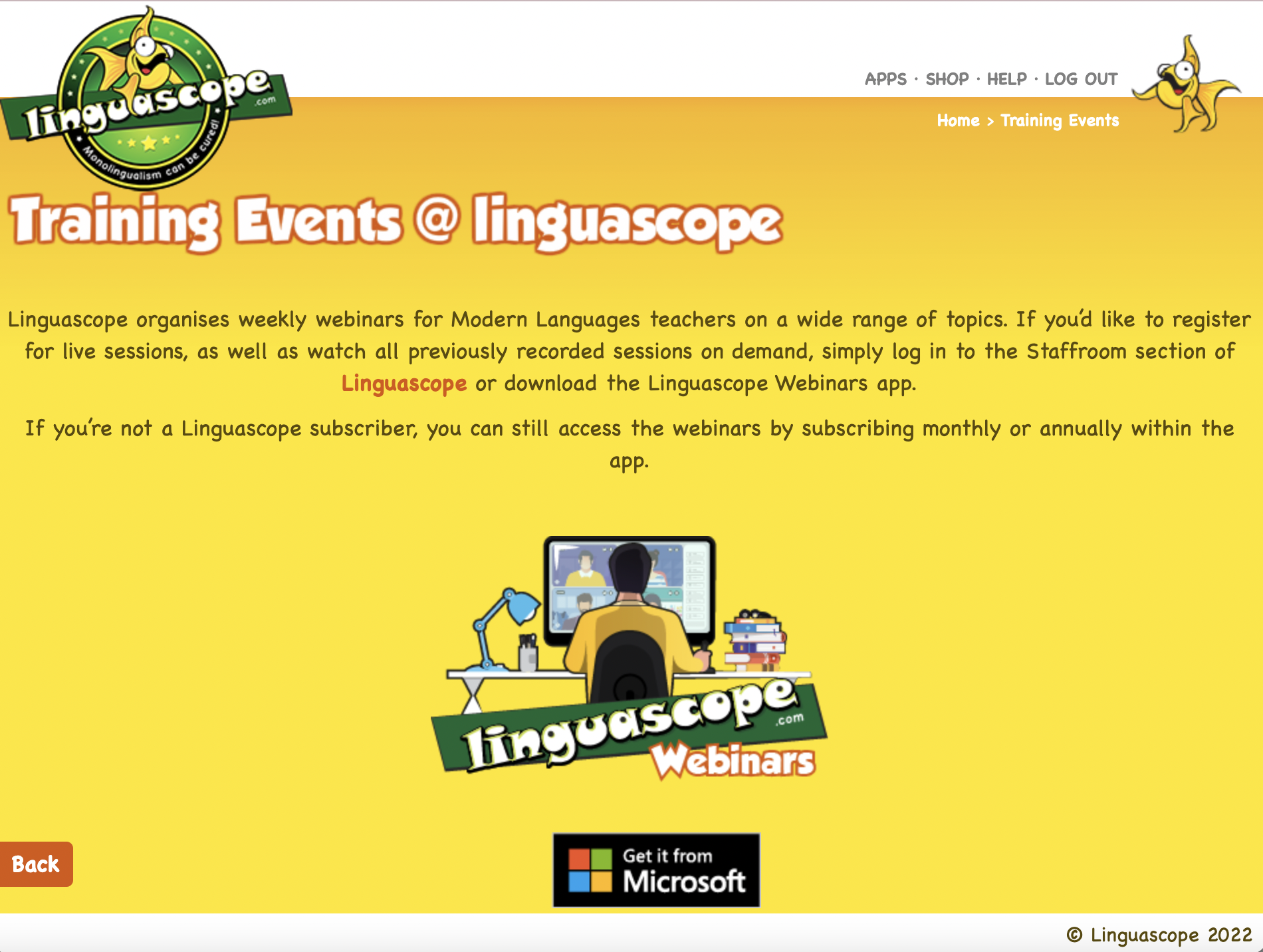 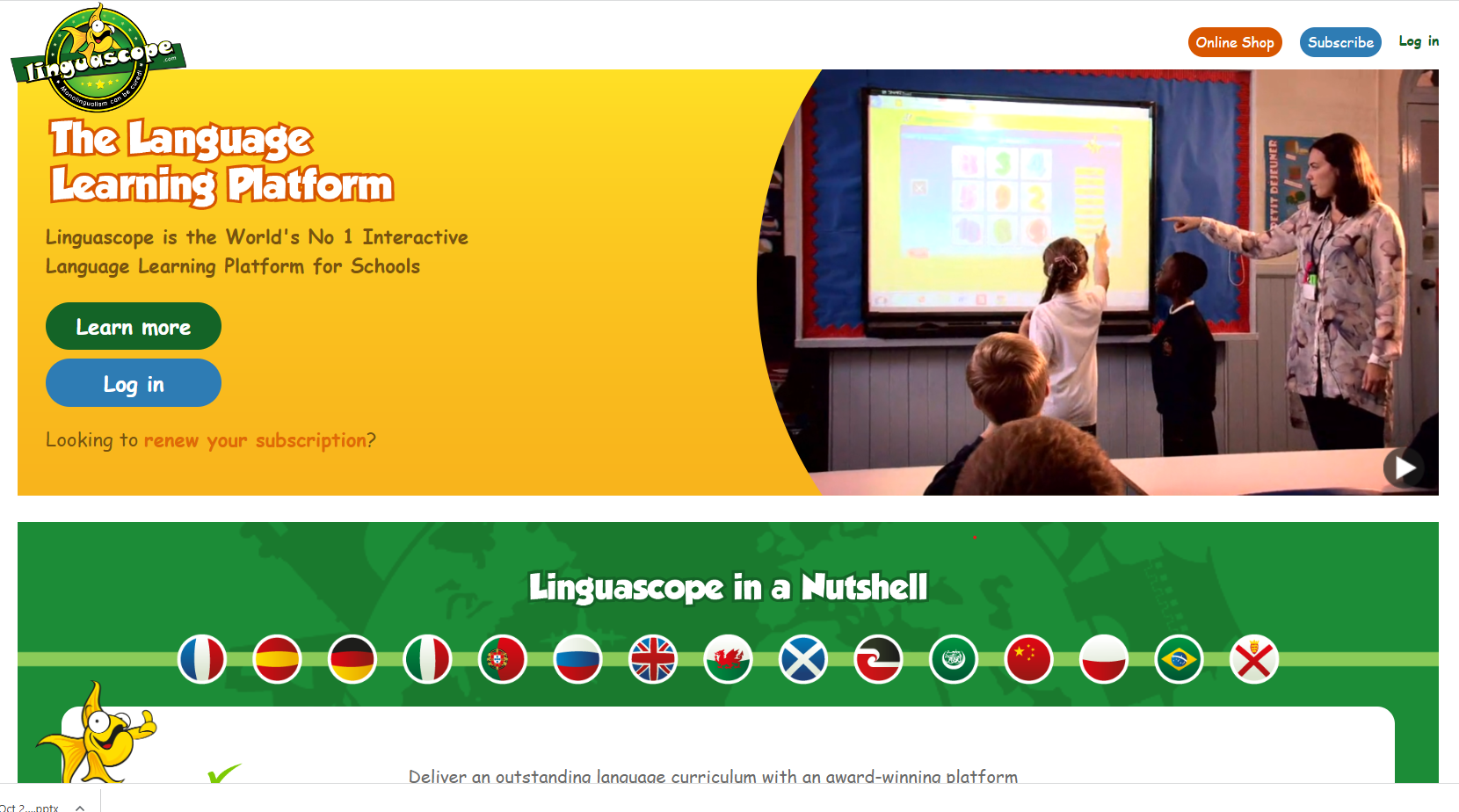 https://www.linguascope.com/
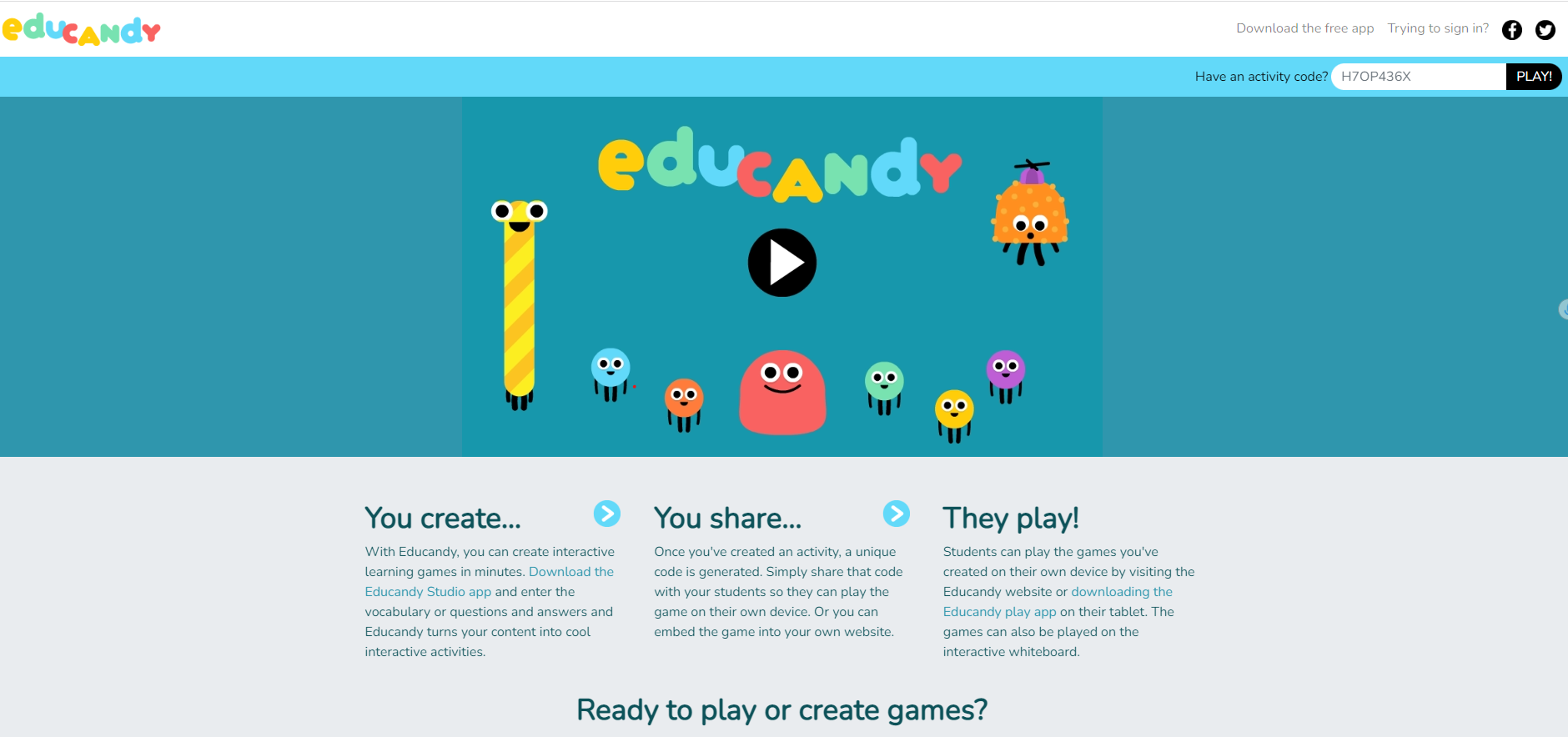 https://www.educandy.com/
https://langshow.paperform.co/
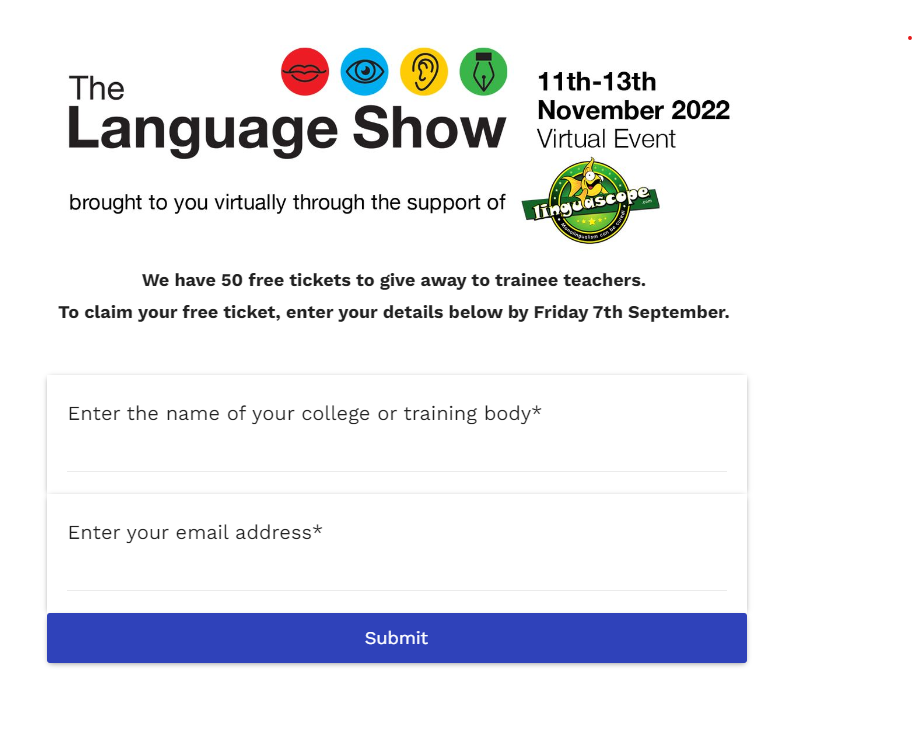 Featuring: 
Friday 11th November 
4.45 - 6 pm
ALL London’s  Show and Tell!
Thank you for joining us today.

Special thanks to 
Dr. Simon Coffey 
for hosting this event.
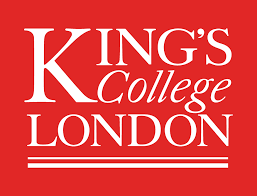 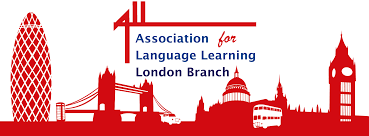